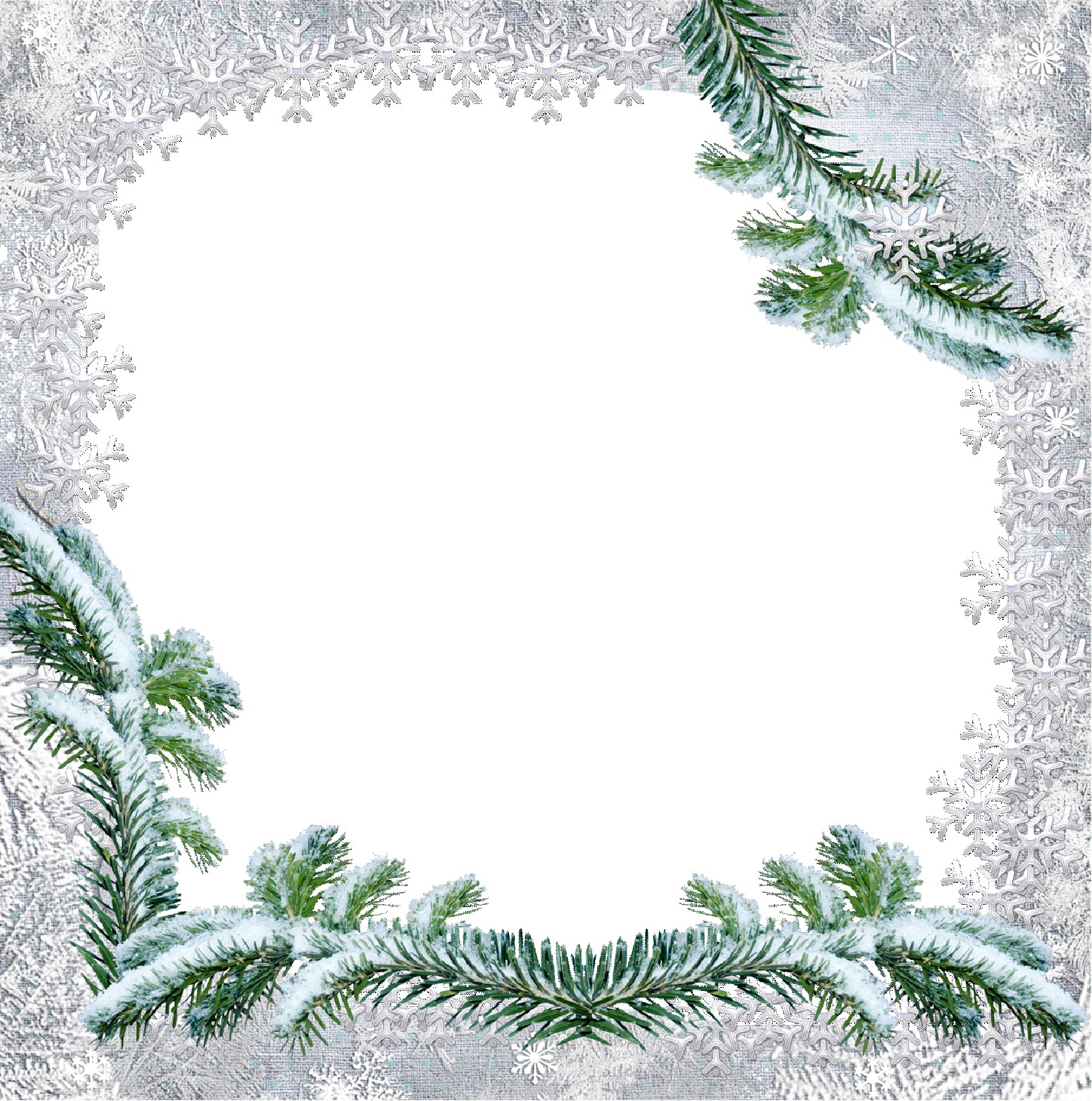 Муниципальное автономное дошкольное образовательное учреждение
Городского округа «город Ирбит» 
Свердловской области «Детский сад № 27»
«Новогодняя сказка -2024»
Музыкальные руководители:
Володина Т.А.
Молокотина Е.В.
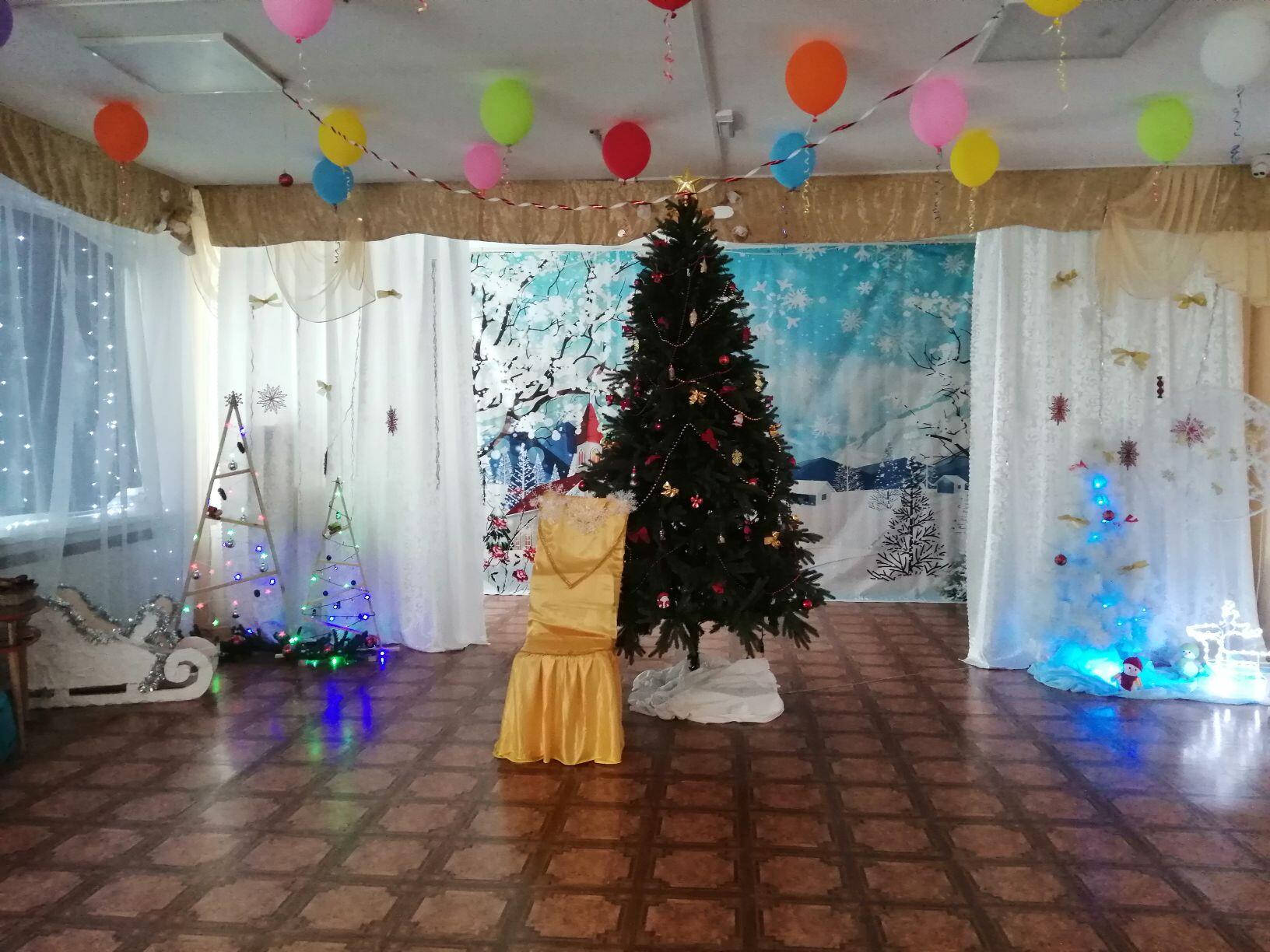 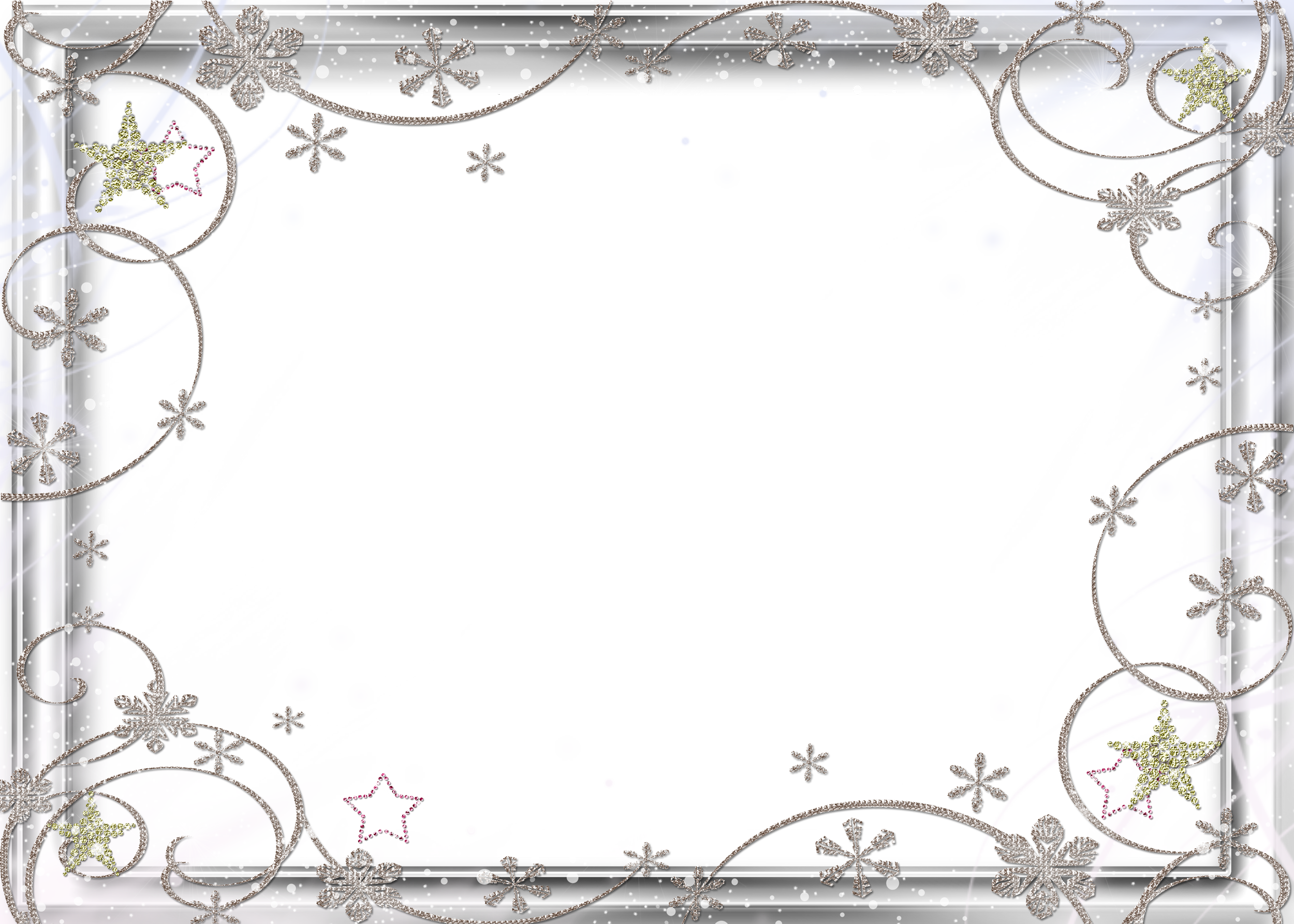 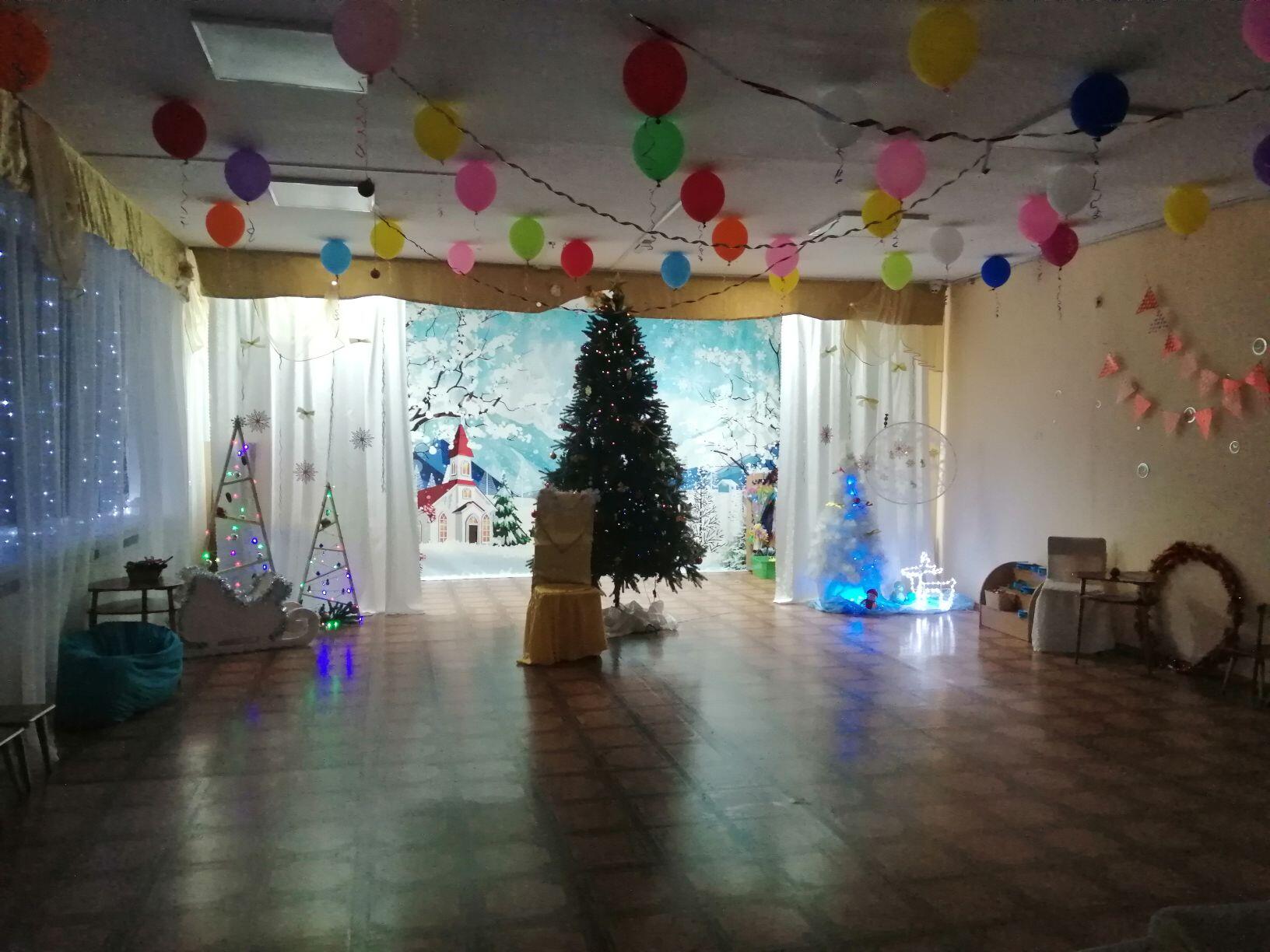 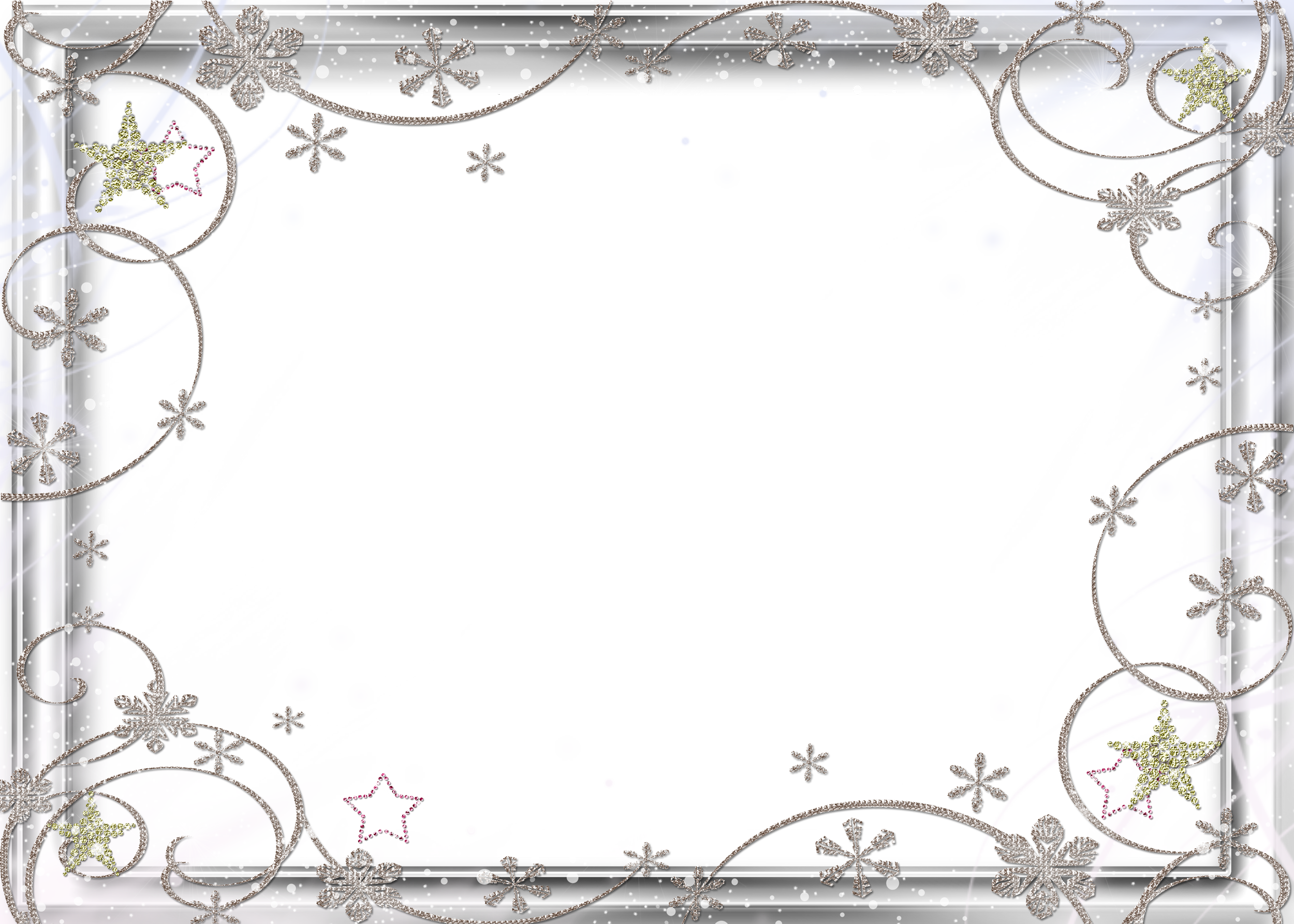 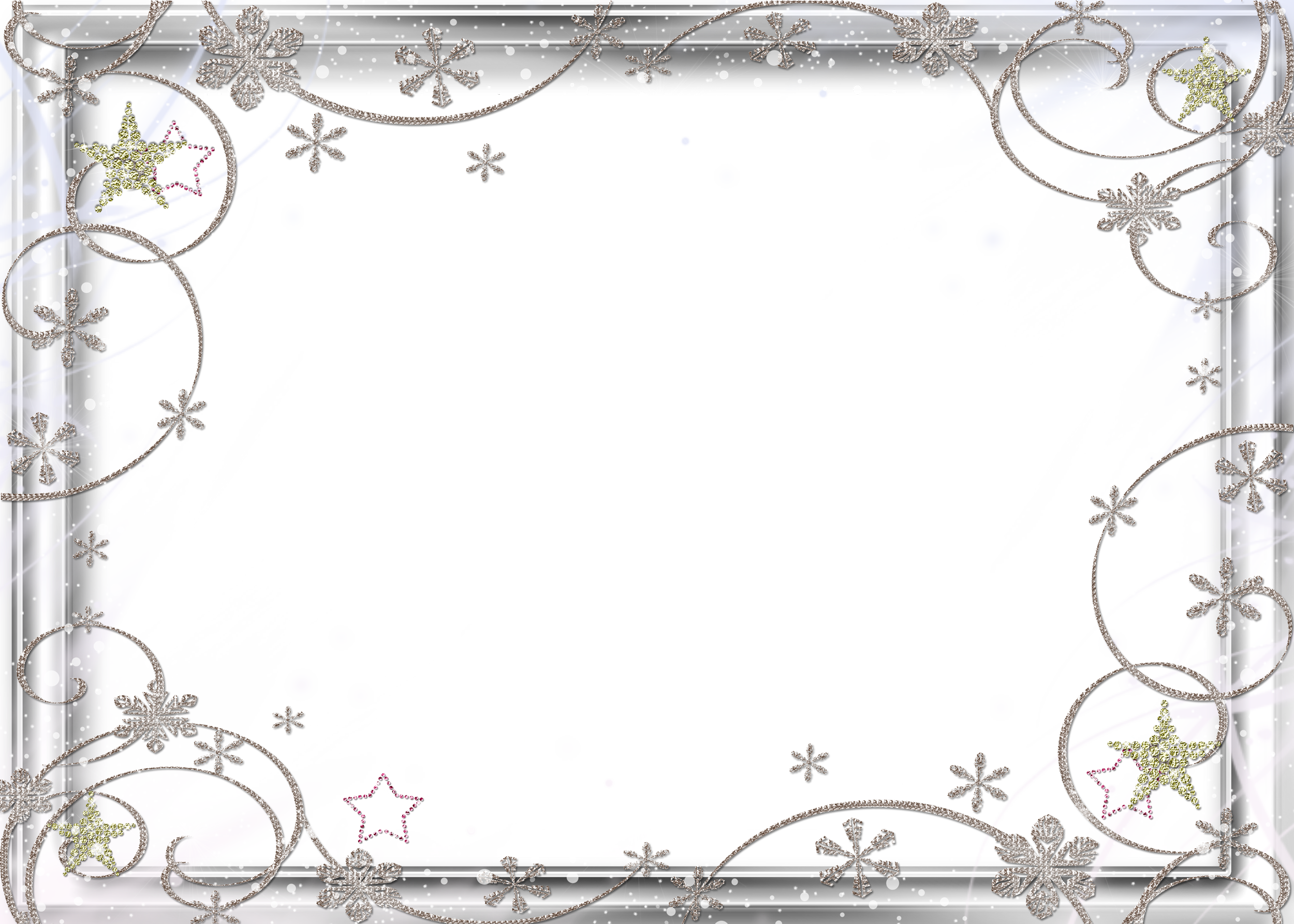 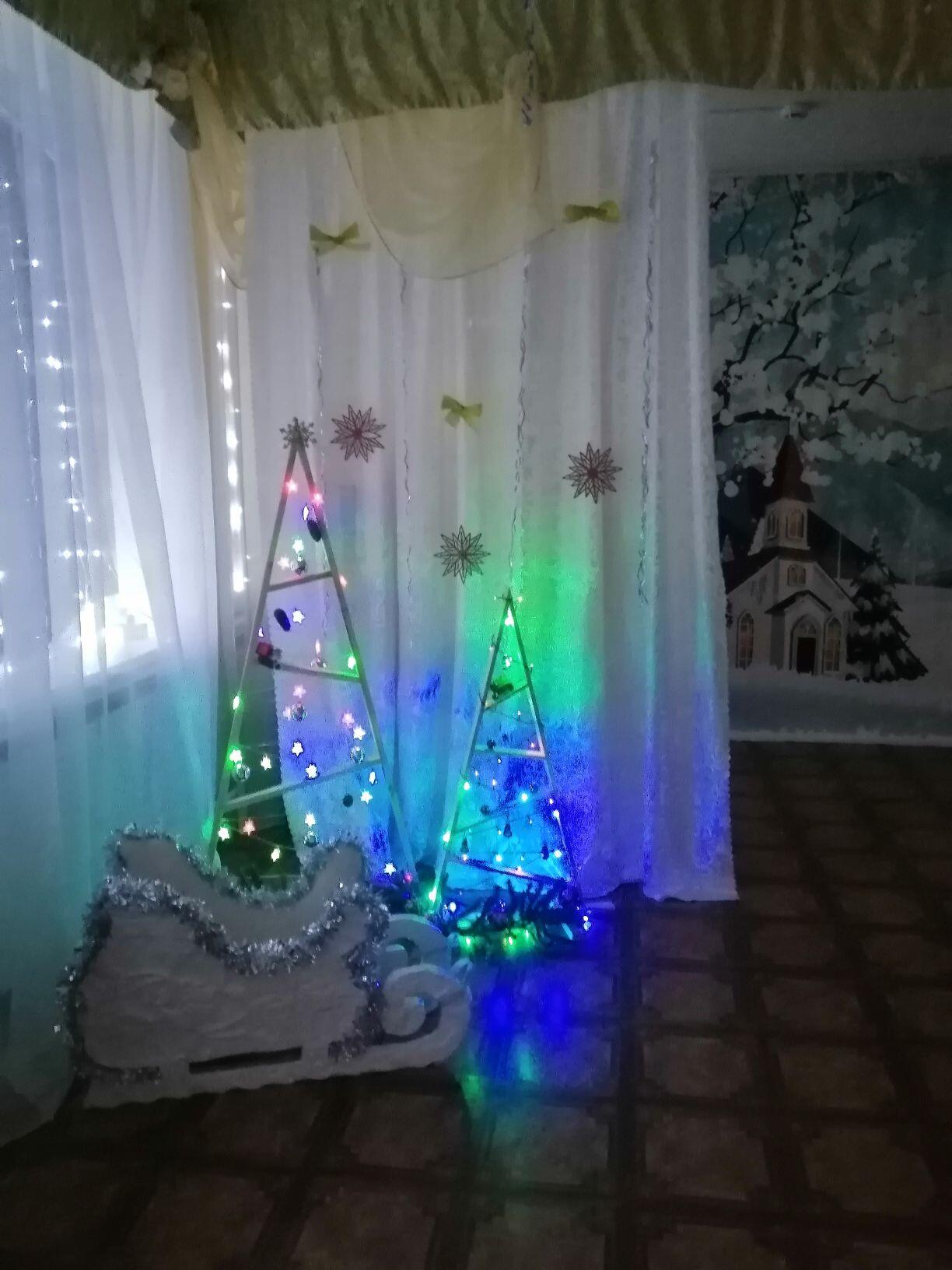 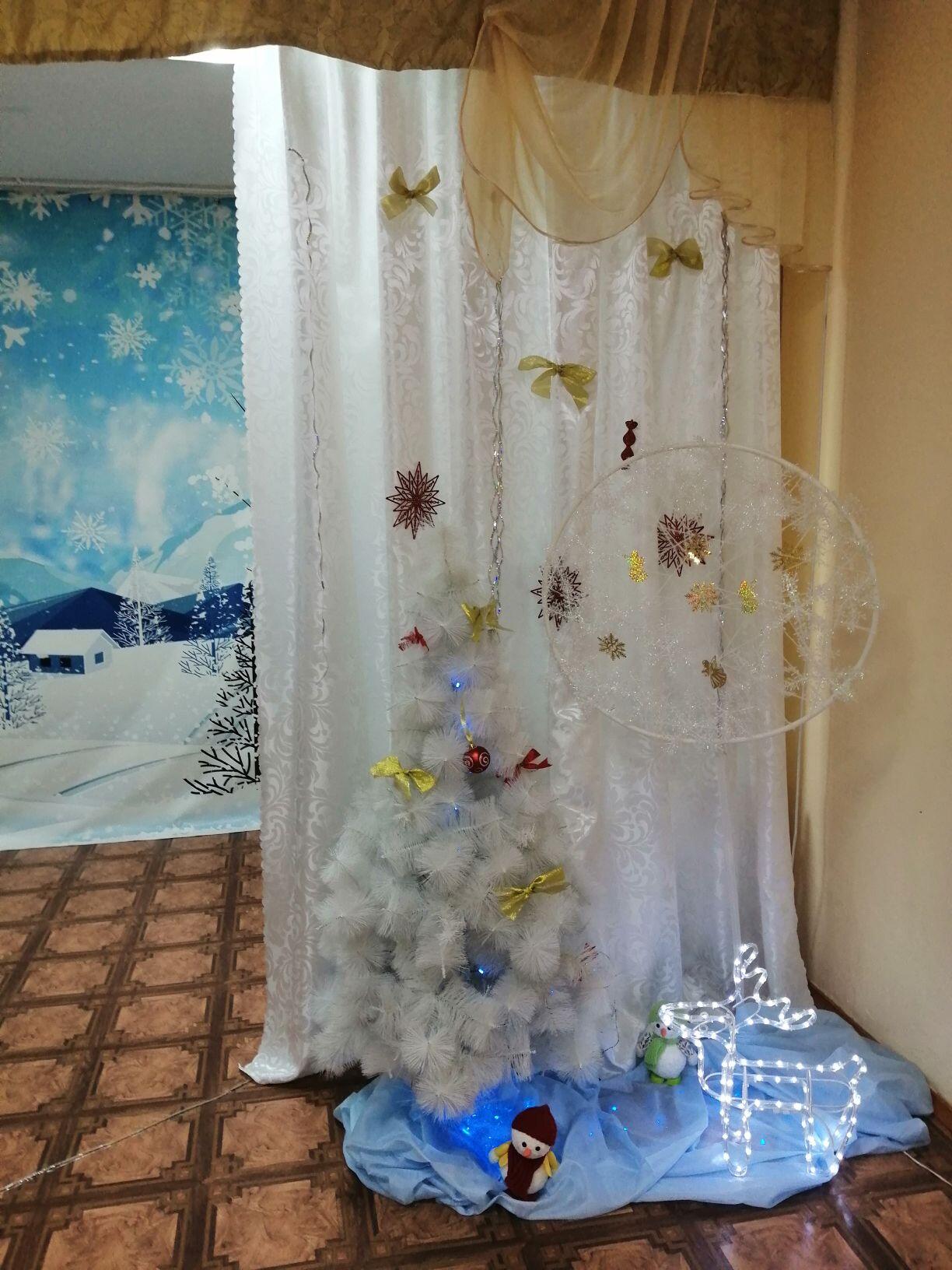 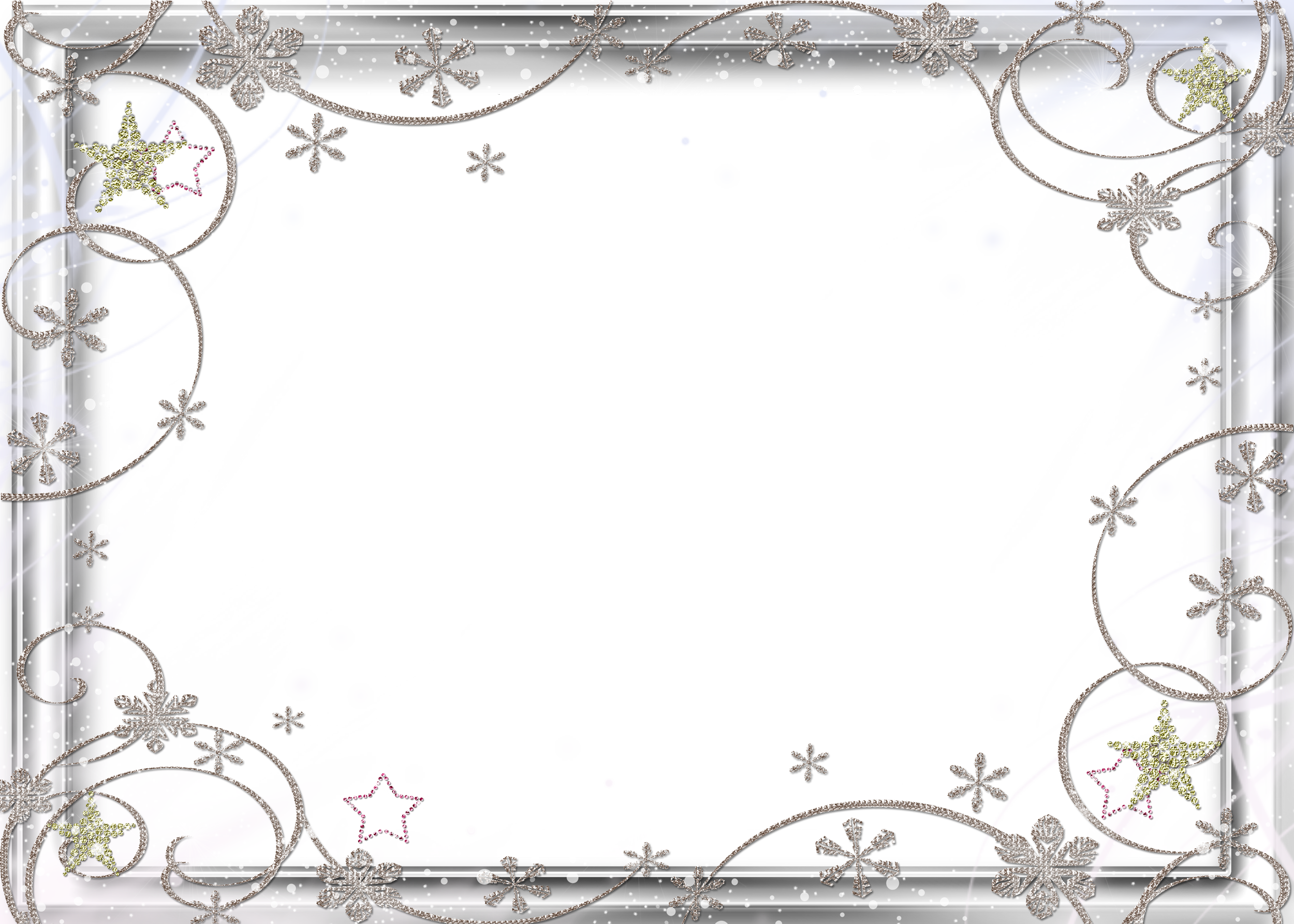 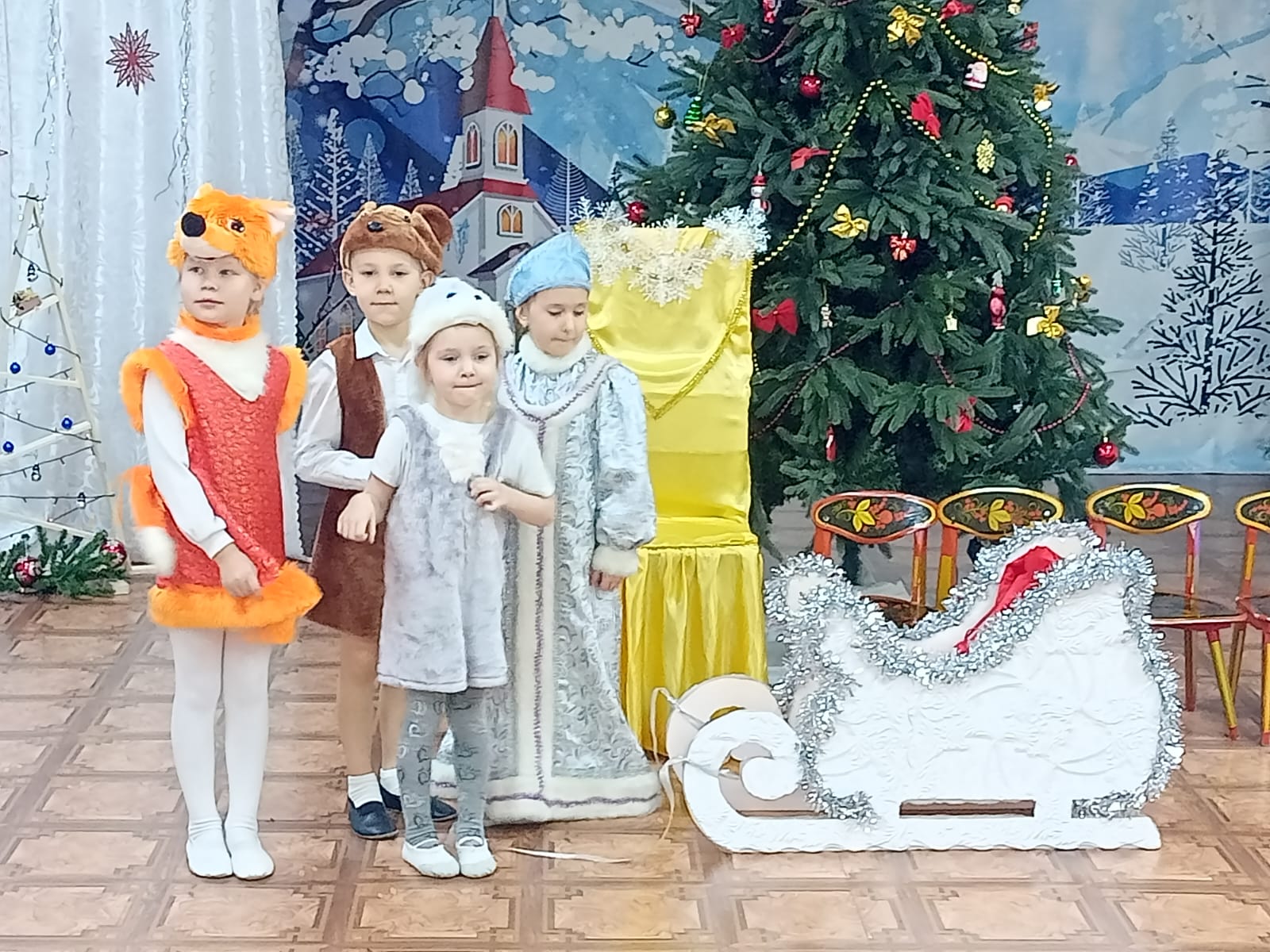 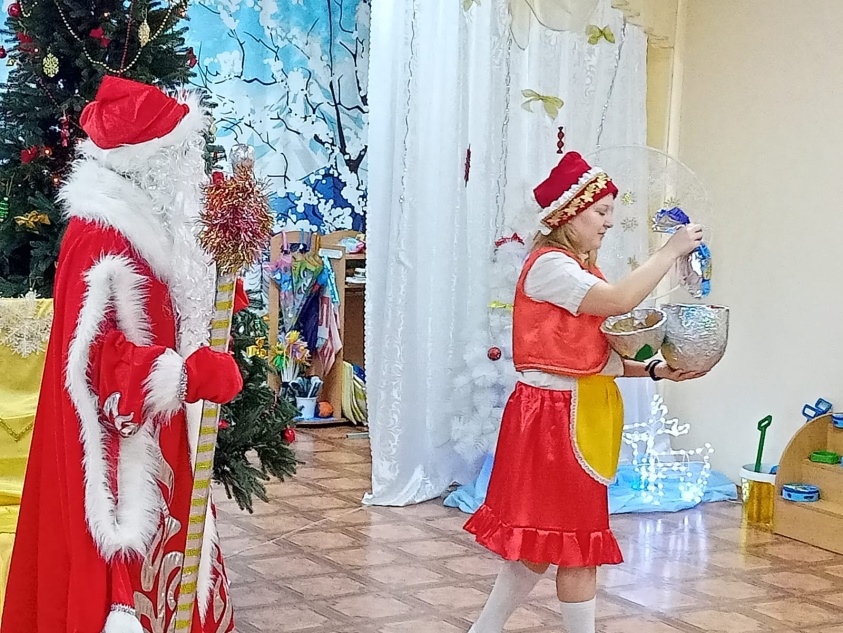 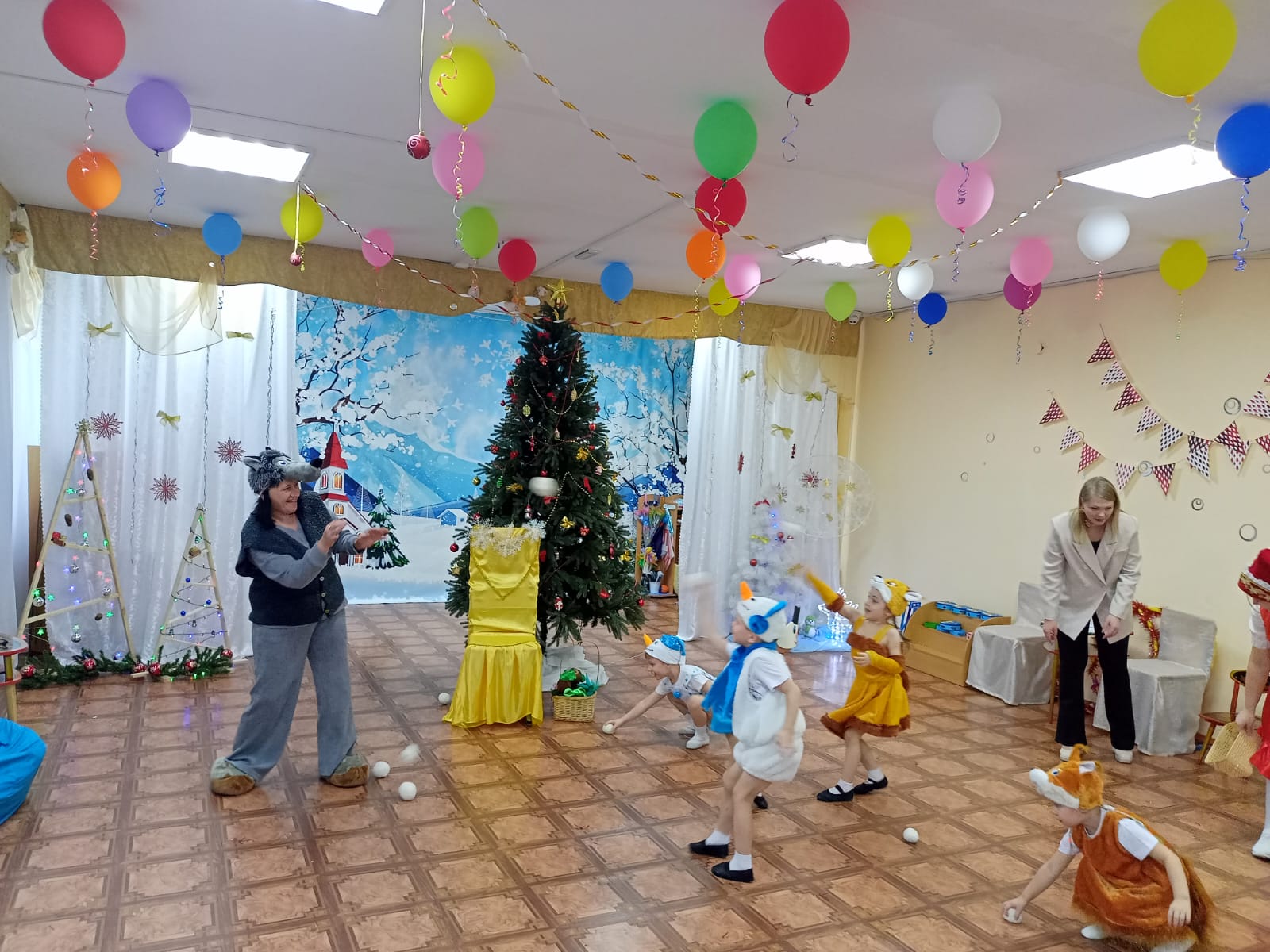 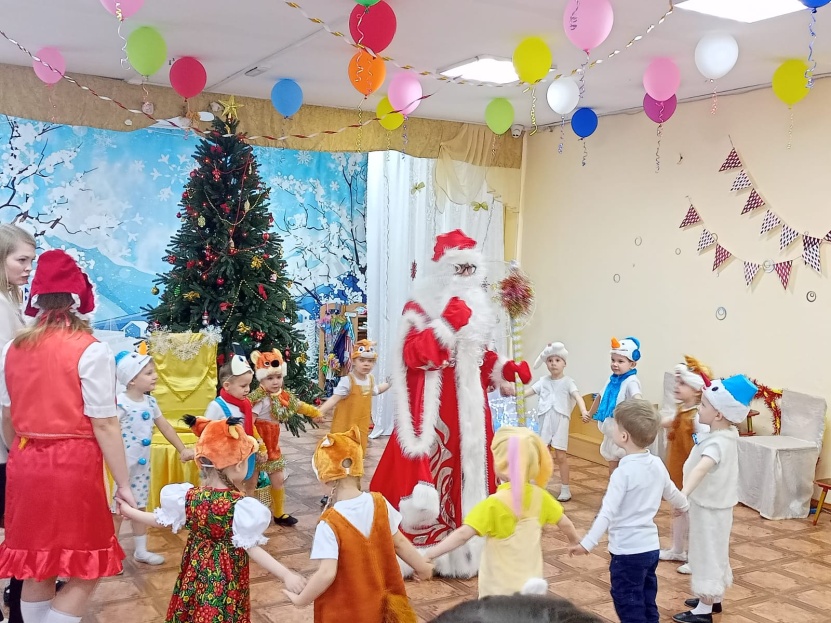